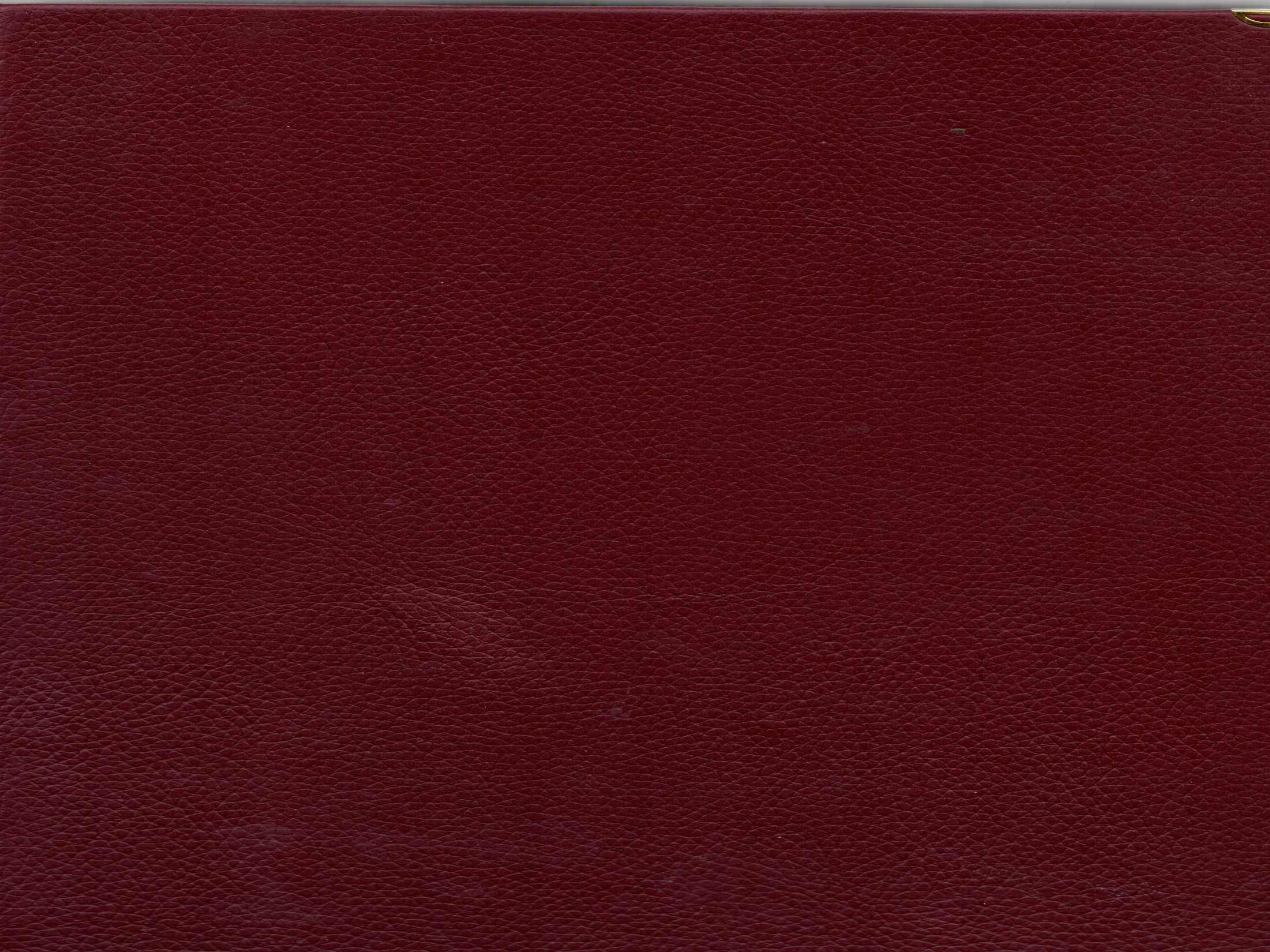 Université Abderrahmane MiraBejaia
Bibliographie pour le module des
Techniques d’investigation clinique
Bibliographie destiné au 2ème année Master
Présenté par la Pr. Ikardouchene Zahia
Année universitaire 2021/2022/
Bibliographie
1. Azoulay C., 1998, « l’entretient autour des tests projectifs », In Cyssan C., L’entretien en clinique, Ed. In Press, Coll. Psychologie, Paris, pp. 121-129.
2. Chabert C., (2007) P. Roman,, «les méthodes projectives en psychopathologie», In Roussillon R., et Al., Manuel de psychologie et de psychopathologie clinique générale, Paris,  Elsevier Masson, PP. 555-581.
3. Chabert C., (1987), La psychopathologie à l’épreuve du Rorschach, Paris, Dunod.
4. Chabert C., (1998), Psychanalyse et méthodes projectives, Paris, Dunod.
5. Emmanuelli M., (2004),  (sous la direction de), l’examen psychologique en clinique, situation et méthodes et étude de cas, Paris, Dunod.
Bibliographie
. Fernandez L. (2001), Catteeuw M., La recherche en psychologie clinique, Paris, Nathan, 
7. Perron R., (1979), «Les problèmes de la preuve dans la démarche de la psychologie dite clinique, plaidoyer pour l’unité de la psychologie», in psychologie française, T.24, n°1, pp. 37-47
8. Perron-Borelli M., Perron R., (1986), L’examen psychologique de l’enfant, Paris, Puf.
9. Robinson B., (2005, Psychologie clinique, de l’initiation à la recherche, Bruxelles, de boeck. 
10. Shentoub V. et al., (1990), Manuel d’utilisation du TAT, approche psychanalytique, Paris,  Dunod.
Bibliographie
Shentoub V. et Rauch De Traubenberg N., (1982),  «Test de projection de personnalité», in E.M.C. Psychiatrie. pp. 2-6.
12. Shentoub V., (1981), «TAT test de créativité»,  in psychologie française. 26 n°1, pp. 66-70.
13. Si Moussi A., (1997/1998), «plaidoyer pour plus de psychologie dans le système éducatif», Revue de psychologie et des sciences de l’éducation, Université d’Alger, no 7, PP. 69-102.
14. Weismann-Arcache C., In Emmanuelli M., (2004),  (sous la direction de), l’examen psychologique en clinique, situation et méthodes et étude de cas, Paris, Dunod.